環境教育法規簡介及環境教育計畫研擬
環境教育人員：洪曉欣
環境教育法
99年6月5日公布
100年6月5日施行
全世界第六個實施環境教育法相關法律的國家
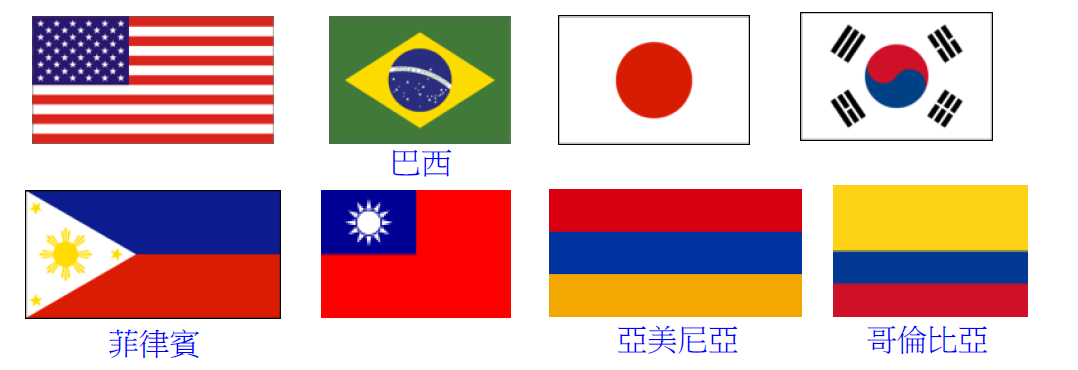 環境教育
運用教育方法，培育國民瞭解與環境之倫理關係，增進國民保護環境之知識、技能、態度及價值觀，促使國民重視環境，採取行動，以達永續發展之公民教育過程。
環境教育修法
106年下半年立法院質詢時，部分立委認為目前偶有「以環境教育之名，行員工旅遊之實」情形，提議修正環境教育法。 
106年11月7日立法院三讀修正通過，經總統106年11月29日公布施行，共增修訂7條。 
第1條、第19條、第22條、第23條、第24條、第26條條文；增訂第24條之1。 
增訂環境教育法第19條第3項規定之「其他活動」定義。 
提高直轄市、縣（市）主管機關抽查提報單位前1年環境教育計畫執行成果比率（至少5%）。
[Speaker Notes: https://www.epochtimes.com.tw/n231618/%E7%92%B0%E5%A2%83%E6%95%99%E8%82%B2%E6%B3%95%E9%80%9A%E9%81%8E-%E5%8F%83%E8%A8%AA%E4%B8%8D%E8%83%BD%E4%BD%9C%E7%92%B0%E6%95%99%E9%A0%85%E7%9B%AE.html]
環境教育第19條
機關、公營事業機構、高級中等以下學校及政府捐助基金累計超過百分之五十之財團法人，每年應訂定環境教育計畫，推展環境教育，所有員工、教師、學生均應參加4小時以上環境教育。 
•環境教育計畫應於執行前提報主管機關，並於計畫完成後1個月內向中央主管機關提報；其執行辦法，由中央主管機關另定之。
環境教育第19條
環境教育實施方式：課程、演講、討論、網路學習、體驗、實驗（習）、戶外學習、參訪、影片觀賞、實作及其他活動。 
戶外學習：應選擇環境教育設施場所辦理。 
其他活動：指環境教育法第19條第3項所列舉環境教育方式以外，並符合環境教育法第3條第1款環境教育定義，具環境教育意義之活動。但不包括參訪。（環境教育法施行細則第11條） 
5
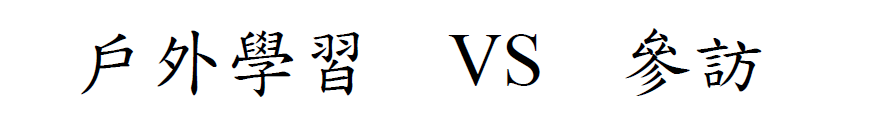 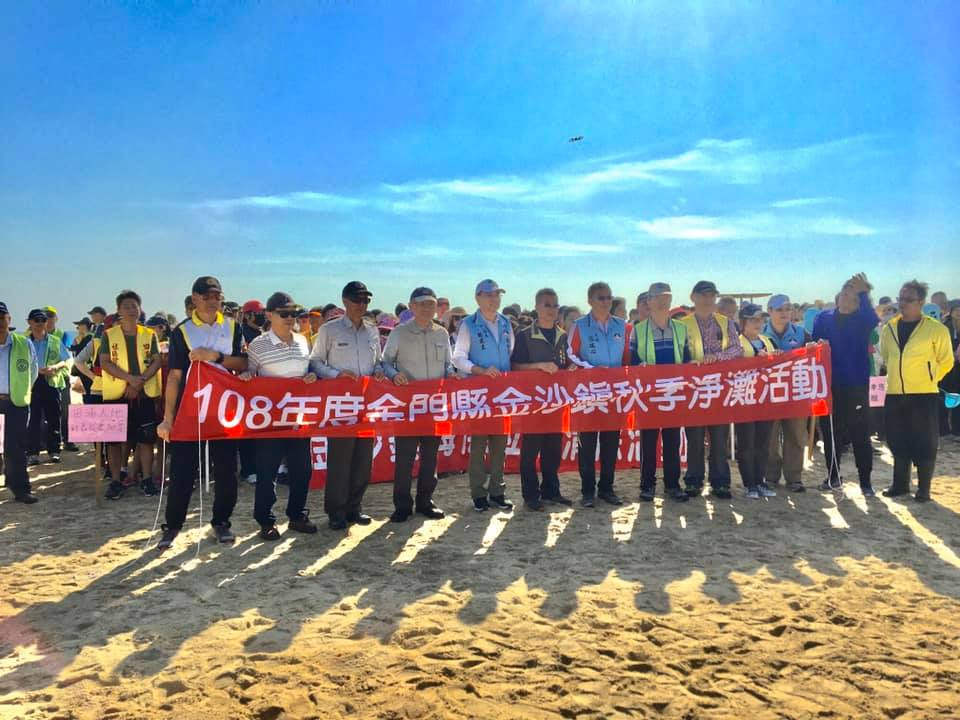 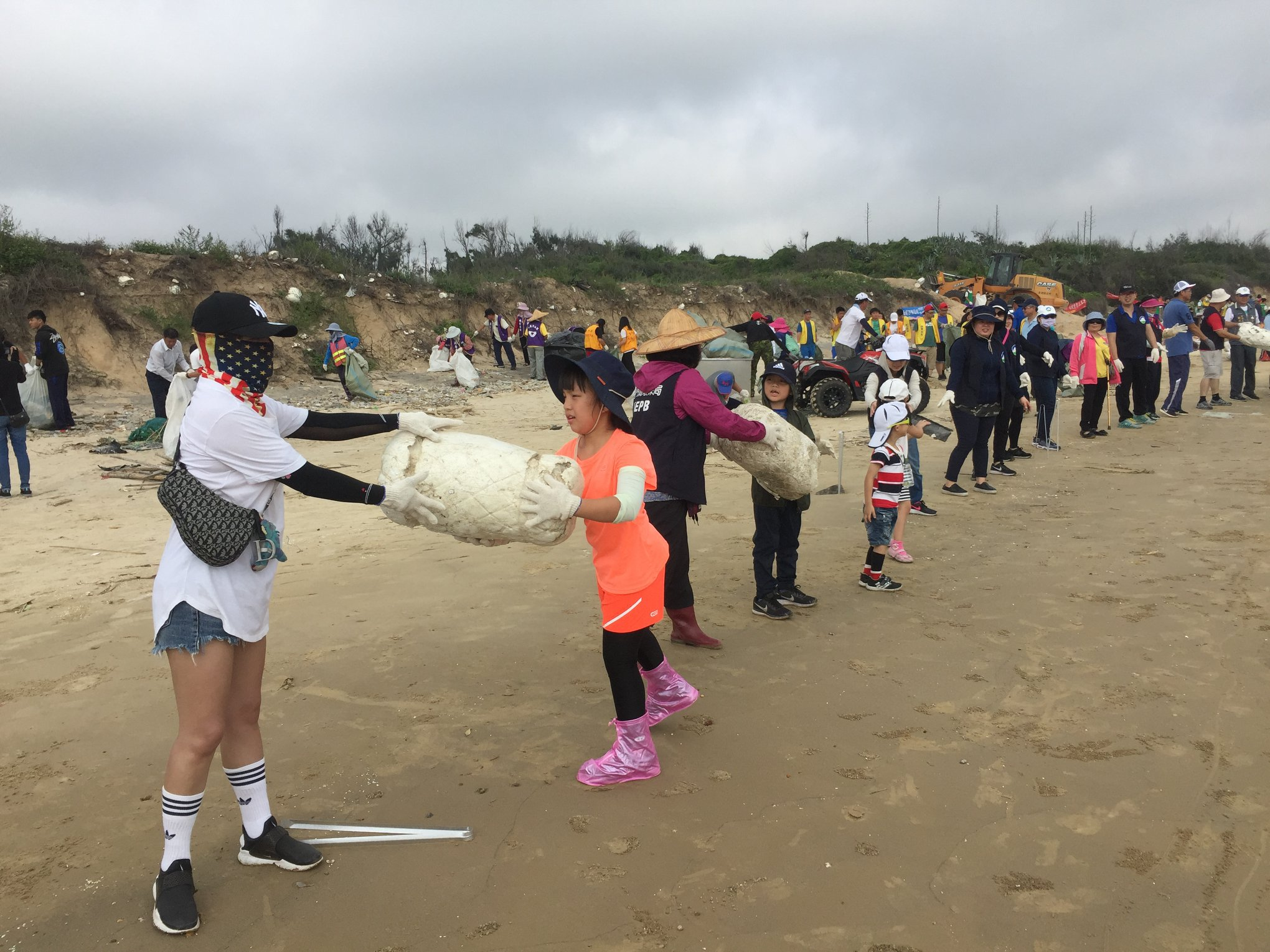 掃地、淨灘活動算是環境教育嗎?
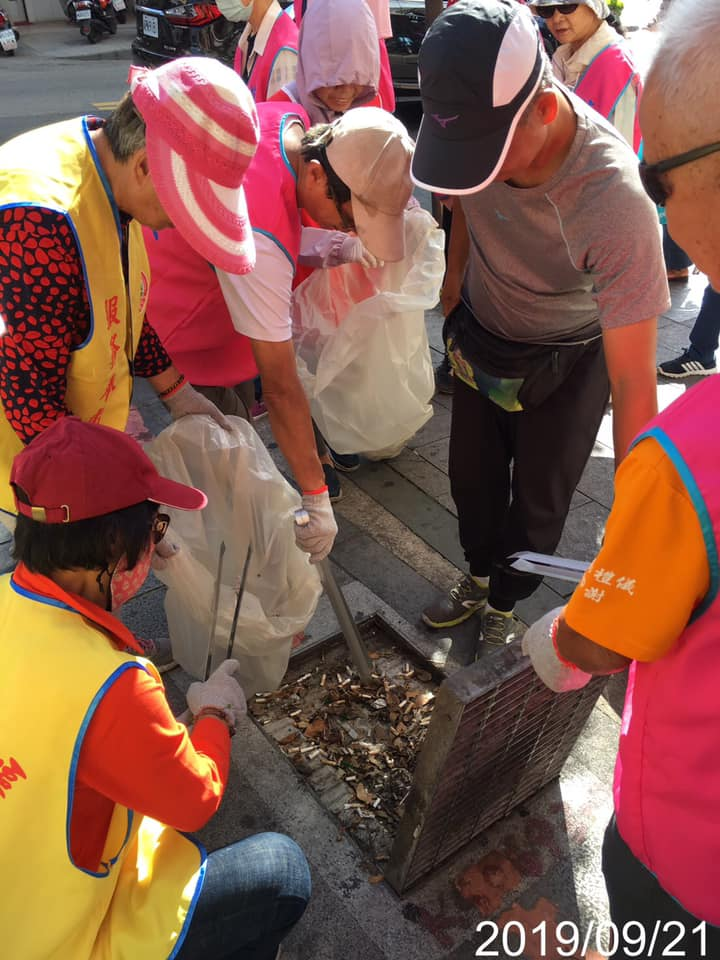 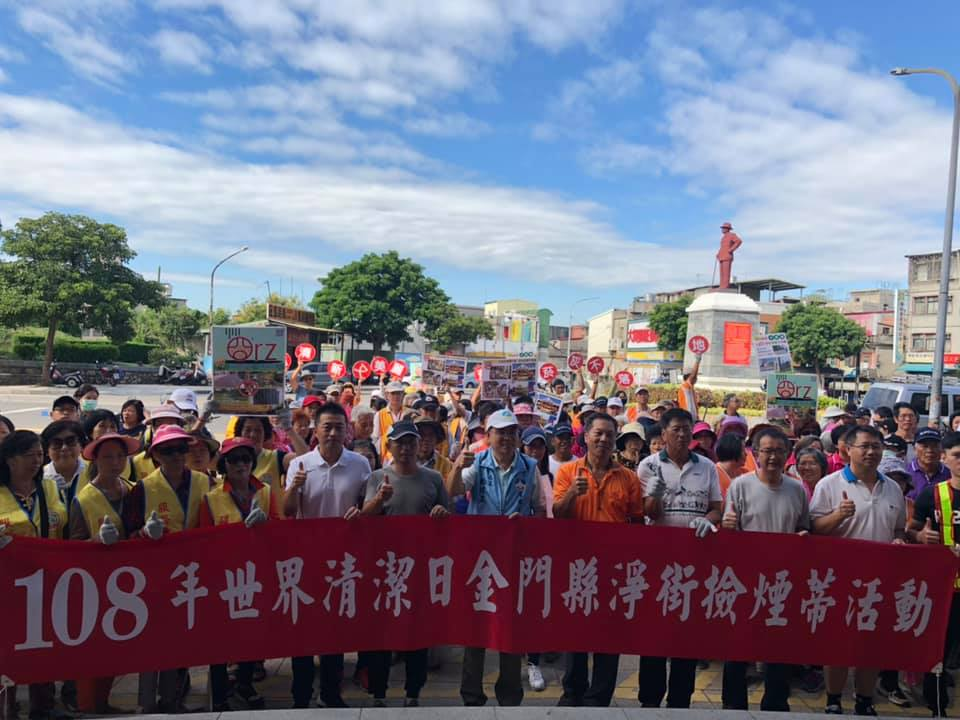 什麼樣的活動符合環境教育
環境教育法第3條明定：「環境教育係指運用教育方法，培育國民瞭解與環境之倫理關係，增進國民保護環境之知識、技能、態度及價值觀，促使國民重視環境，採取行動，以達永續發展之公民教育過程。」
有關教育的方法有非常多種管道，在環境教育法第19條亦規定可以採課程、演講、討論、網路學習、體驗、實驗（習）、戶外學習、影片觀賞、實作及其他活動為之。
因此問題的重點不是在於掃地、淨灘、巡檢髒亂點是不是屬於環境教育的類型，而是老師在規劃時有沒有依據環境教育法第3條的精神來執行這些事項，如果都沒有的話，那就只是勞動服務而非環境教育。
綜合以上的分析，環境教育是一項專業，而不是單純的舉辦活動而已，因此各機關、學校的環境教育人員都應該持續的進修、研習，增加自己的專業能力，規劃出寓教於樂且有豐富內涵之環境教育課程或活動。
[Speaker Notes: https://elearn.epa.gov.tw/faq-view.aspx?id=42]
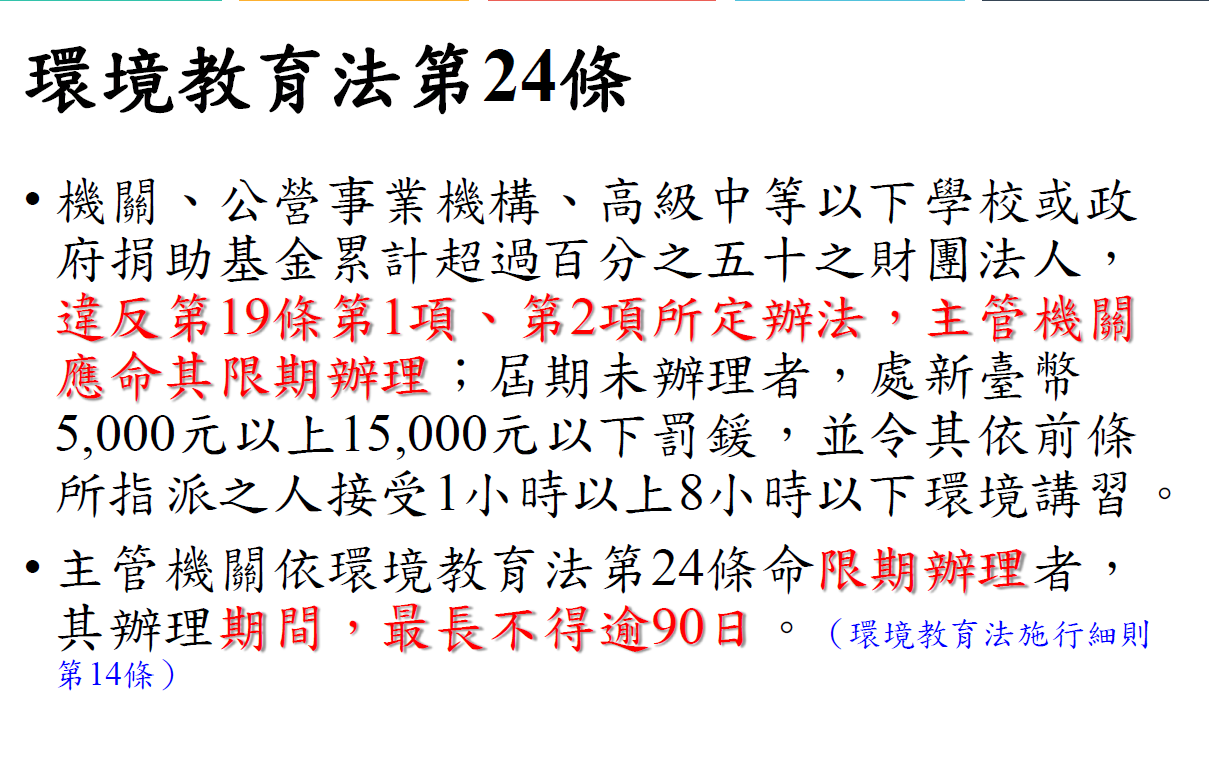 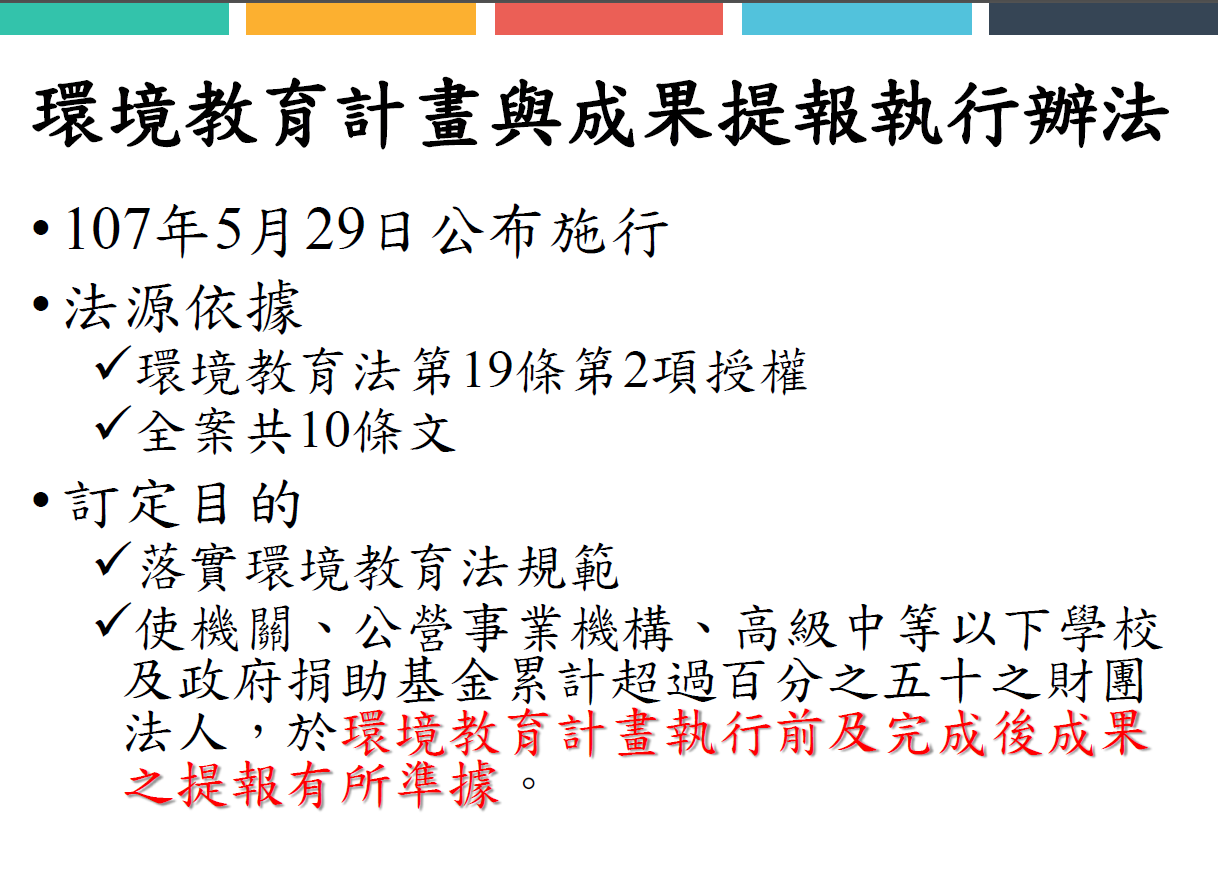 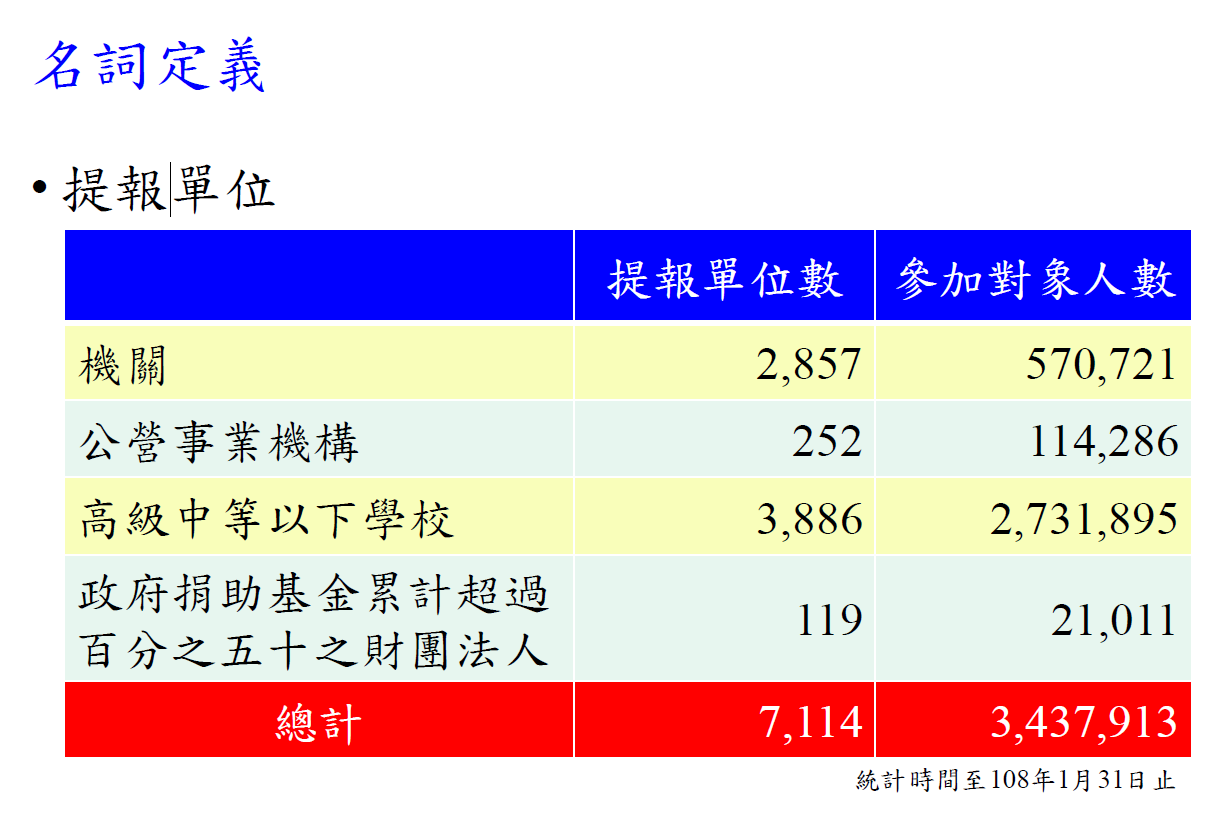 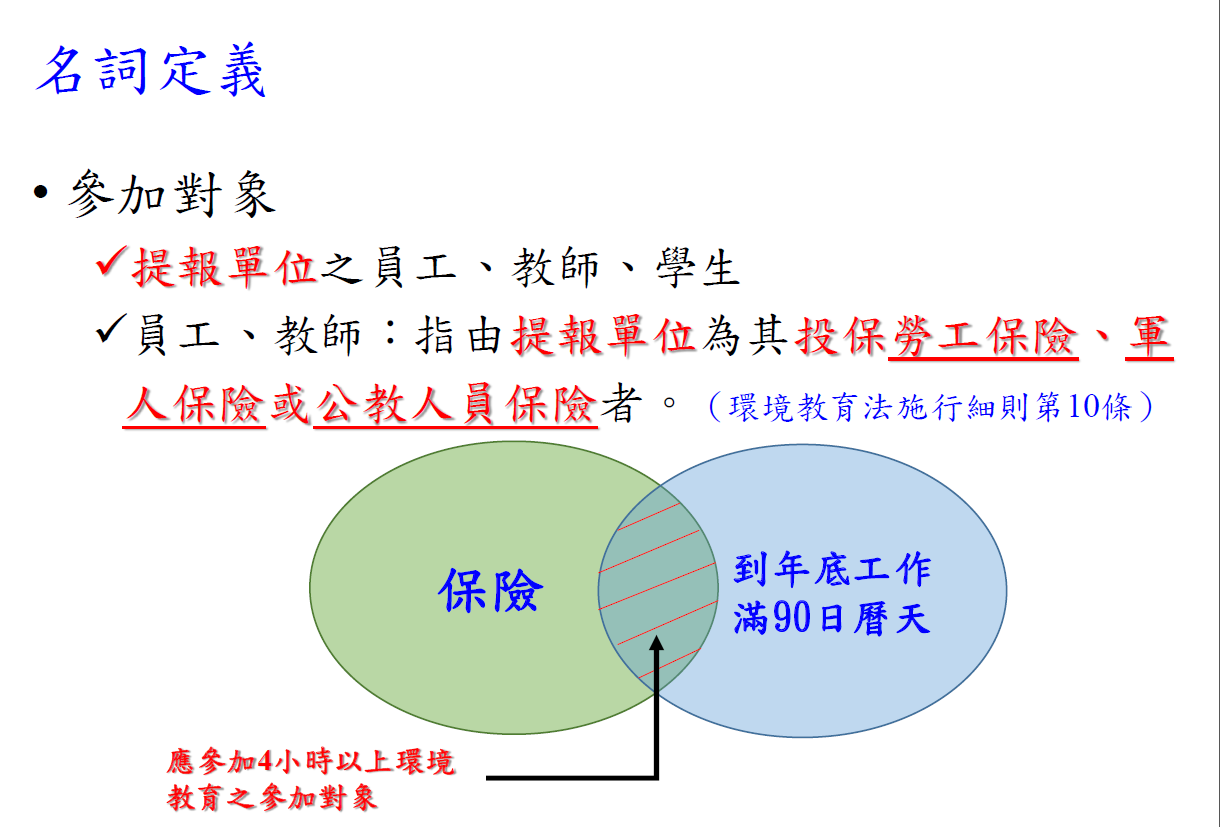 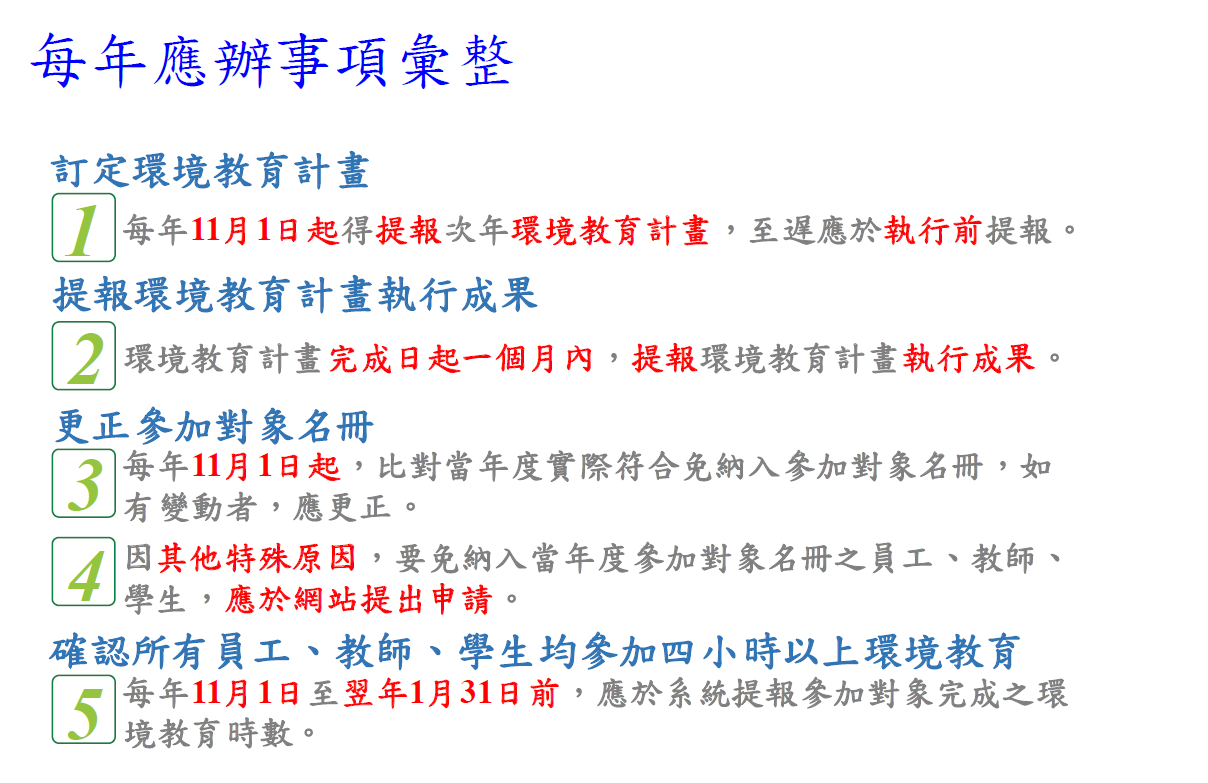 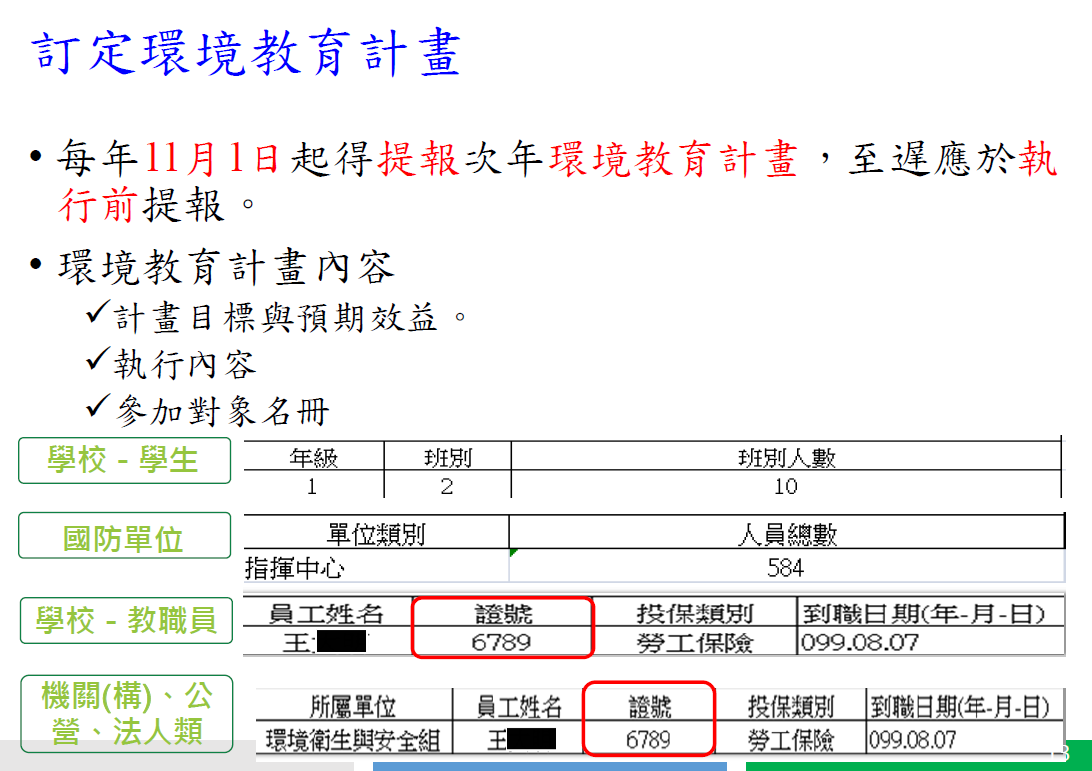 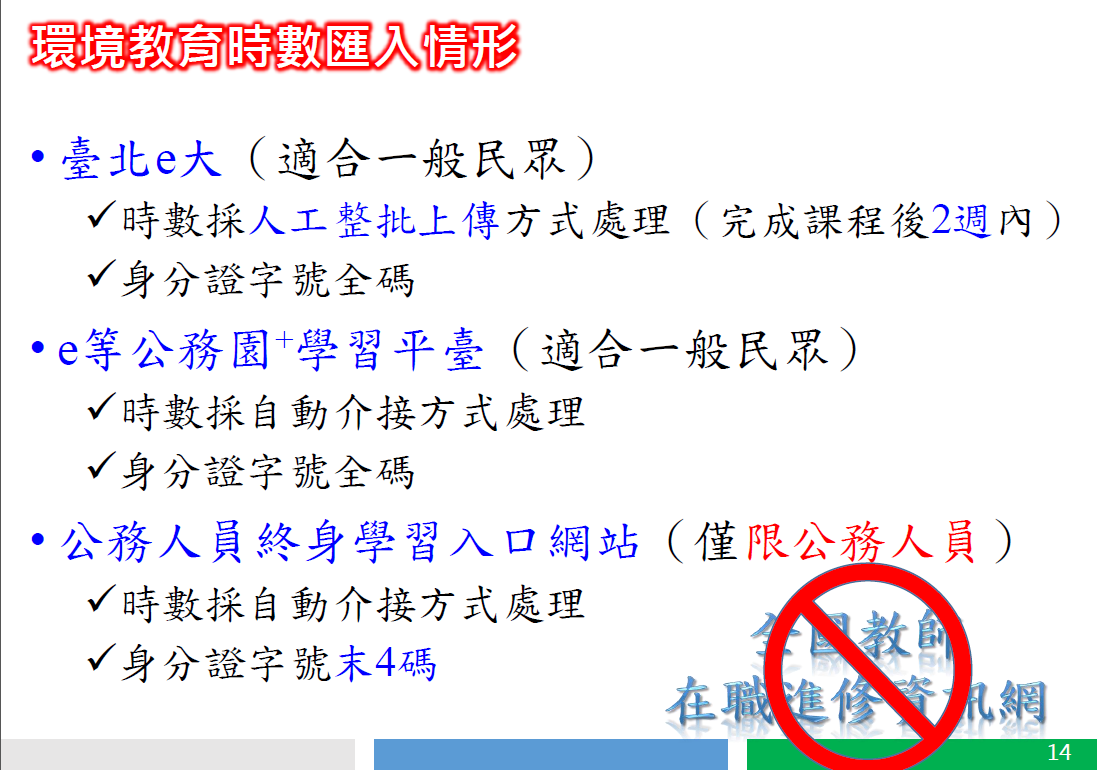 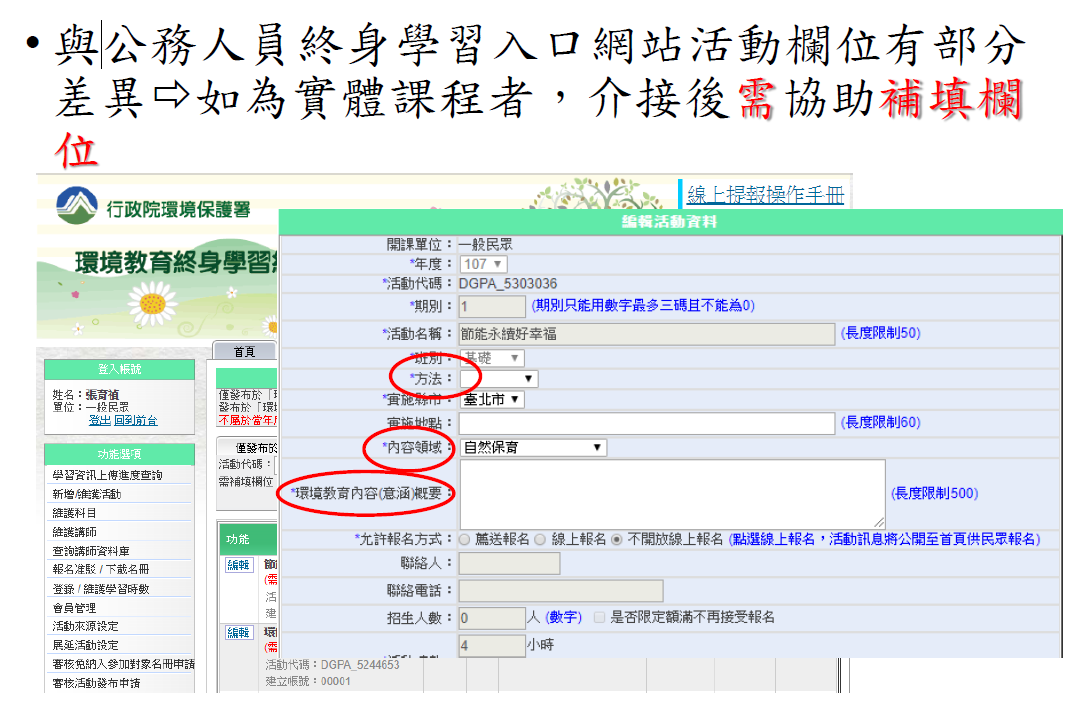 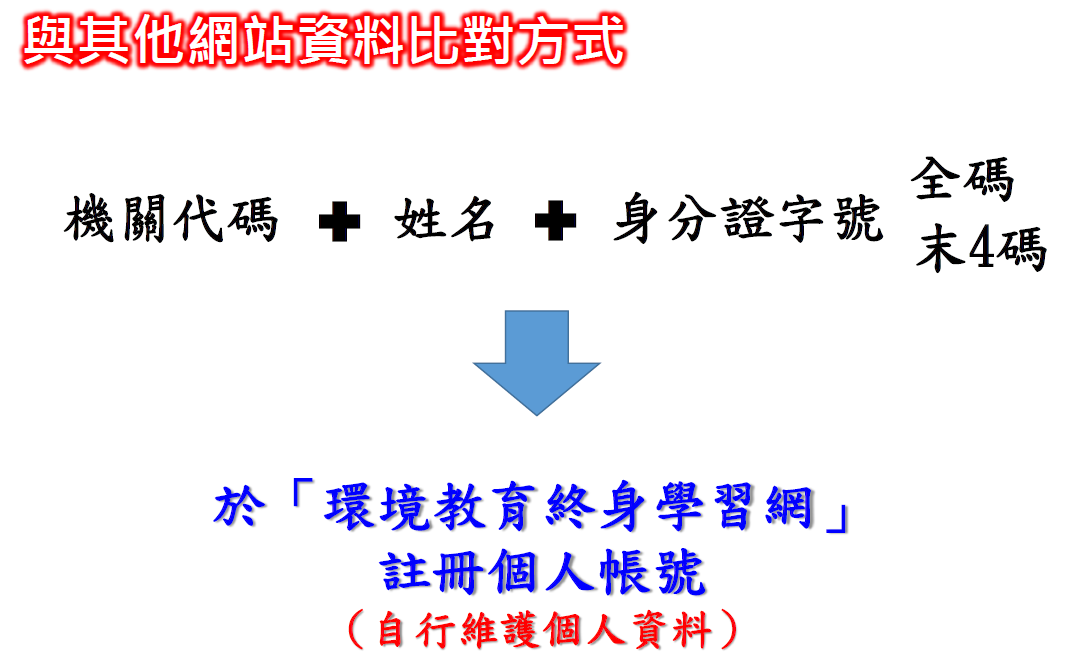 變更環境教育計畫內容
已提報之環境教育計畫，若執行內容有變動，應辦理變更。 
最遲應於環境教育計畫完成日起1個月內，提報變更。
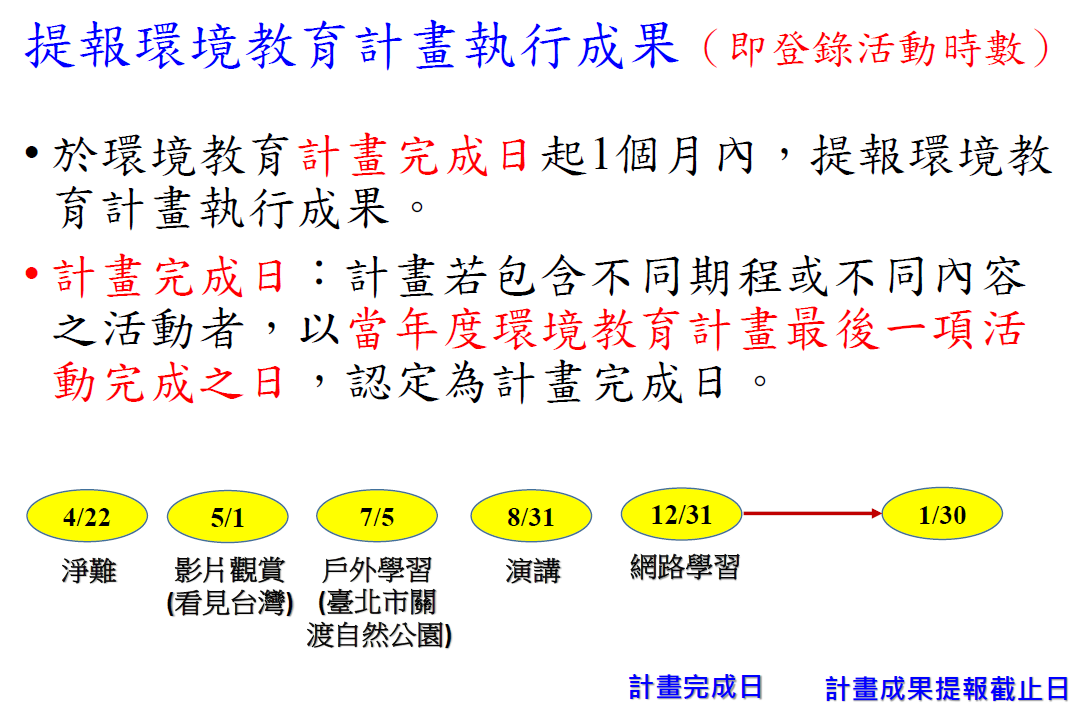 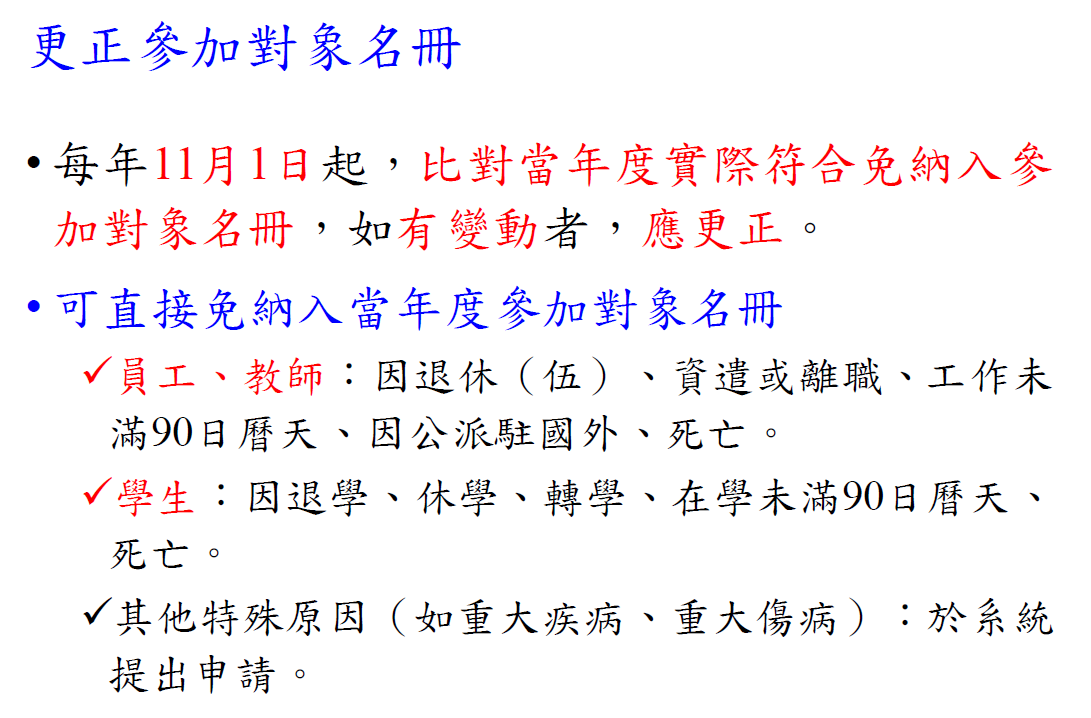 確認參加對象均參加4小時以上環境教育
更正確認後參加對象名冊所列之參加對象。 
最遲於次年1月31日前，完成提報參加對象當年度完成環境教育之時數。
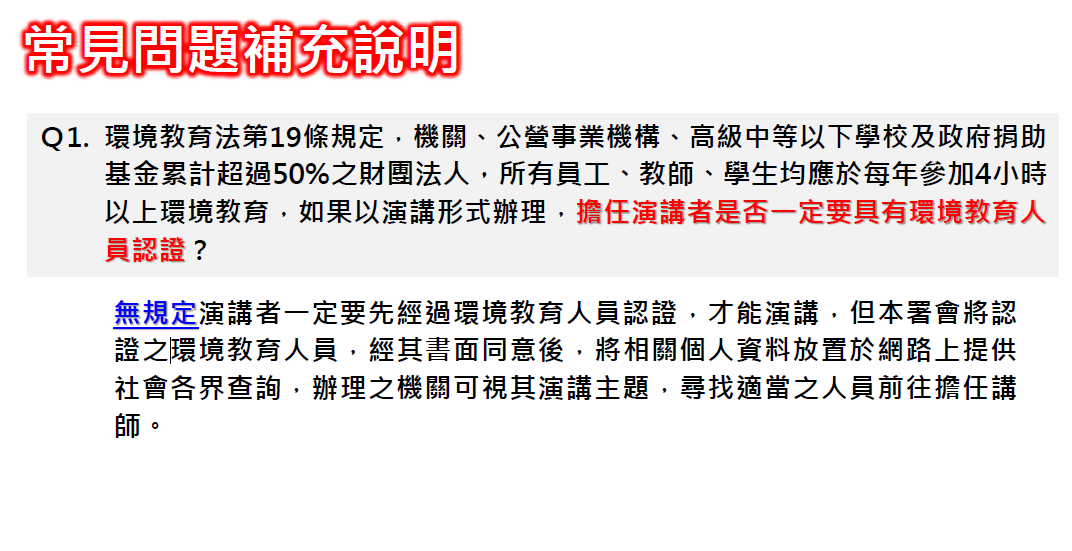 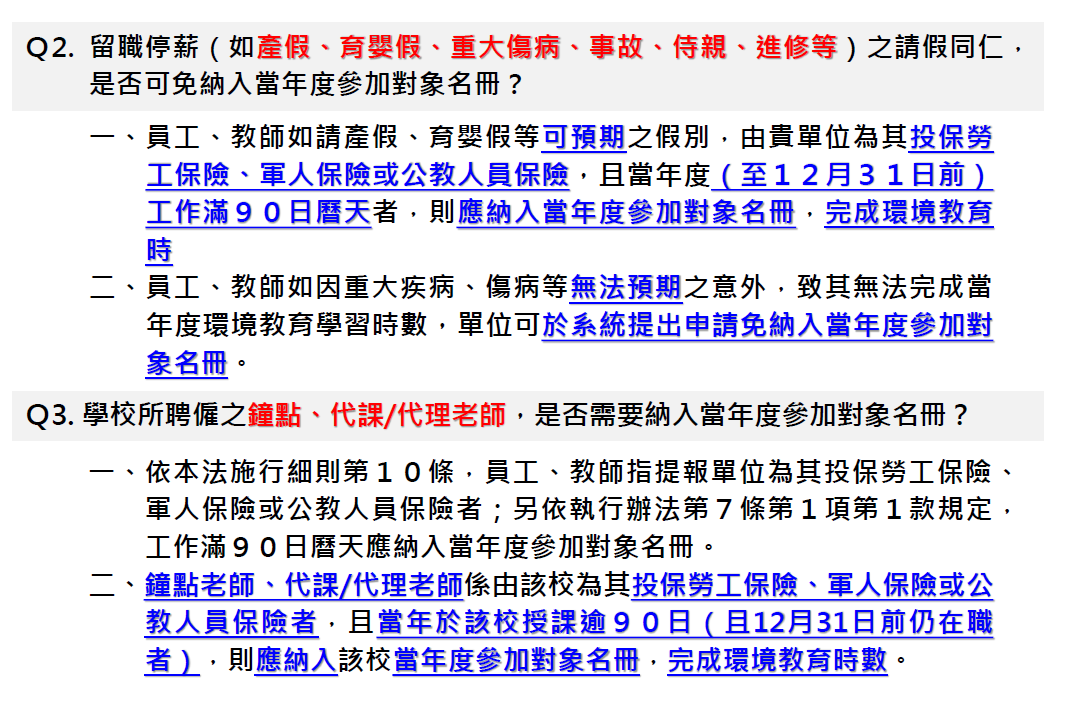 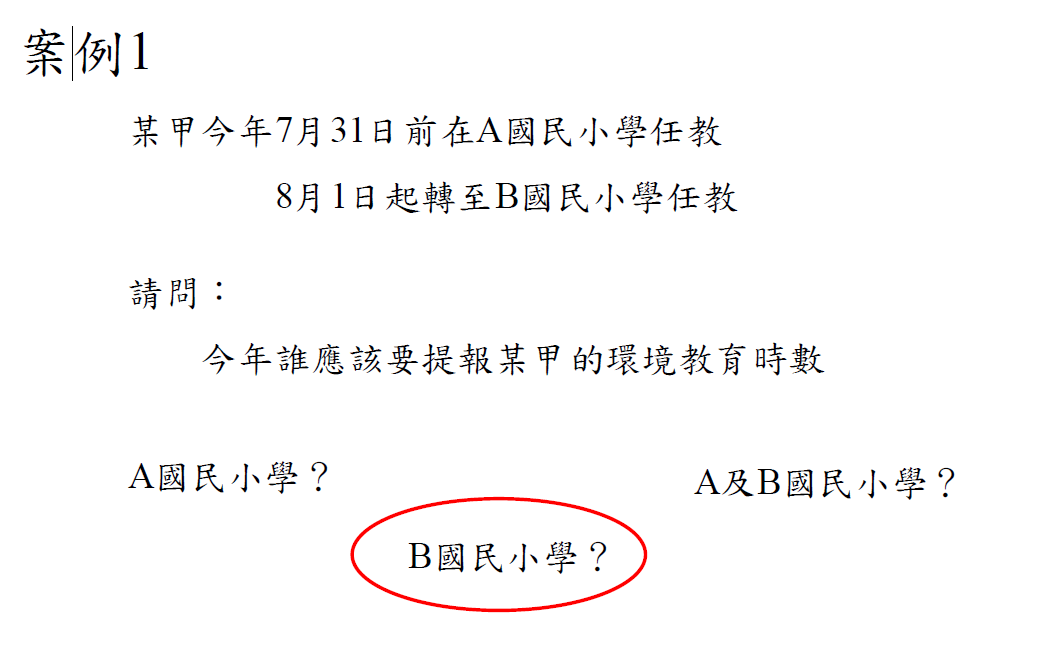 A國民小學?
A及B國民小學?
B國民小學?
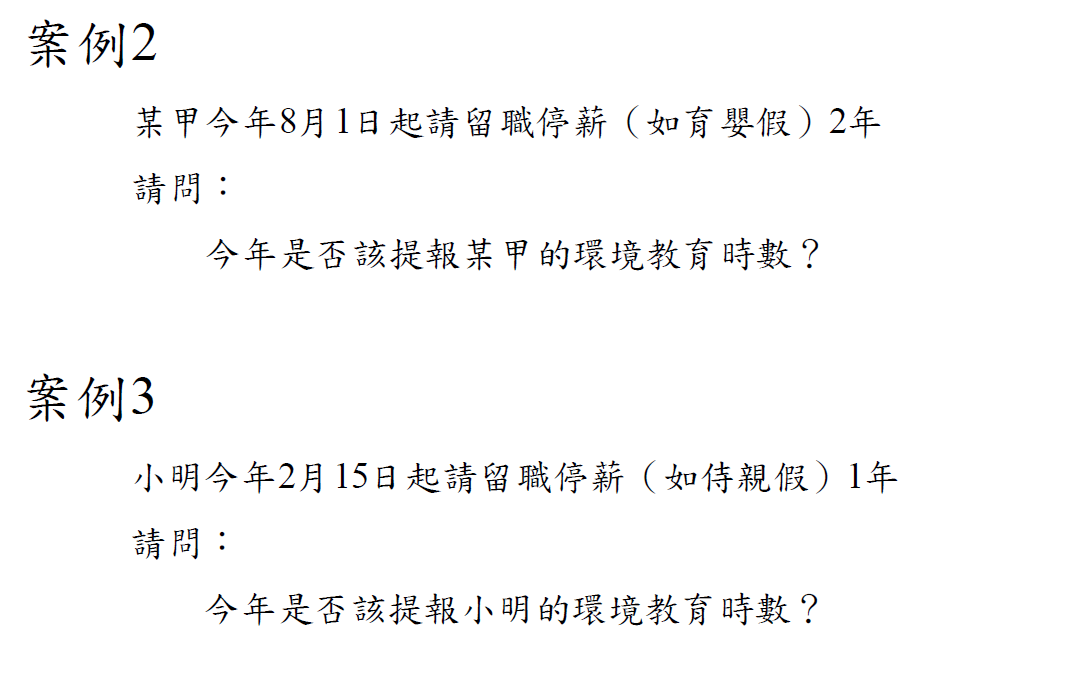 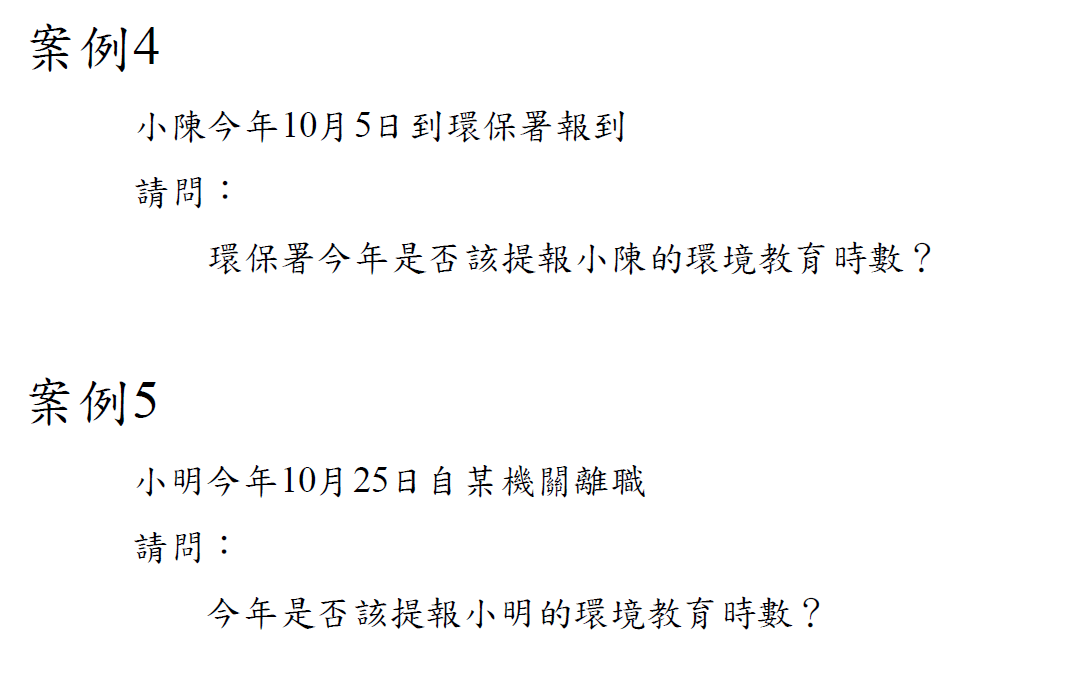 [Speaker Notes: （一）依《環境教育計畫與成果提報執行辦法》第7條規定：「免納入當年度參加對象名冊之員工、教師、學生，指參加對象有下列情形之一者：一、參加對象為員工、教師：因退休（伍）、資遣或離職、工作未滿九十日曆天、因公派駐國外、死亡或其他特殊原因經中央主管機關同意。二、參加對象為學生：因退學、休學、轉學、在學未滿九十日曆天、死亡或其他特殊原因經中央主管機關同意。前項之其他特殊原因，提報單位應於中央主管機關指定之網站提出申請，經中央主管機關同意後，始得免納入當年度參加對象名冊。」對於得排除適用之情形，已有明確規範。
（二）若留職停薪人員係由該單位為其投保勞工保險、軍人保險或公教人員保險且當年度工作滿90日者，仍應納入當年度參加對象名冊，完成環境教育時數。]
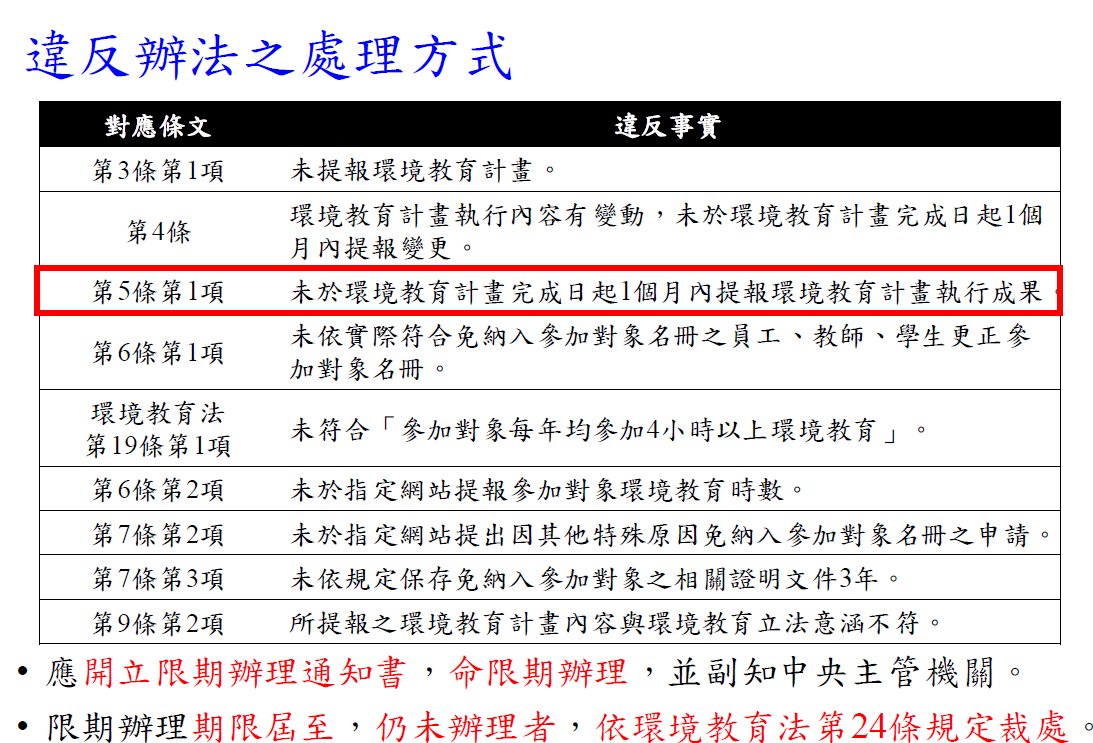 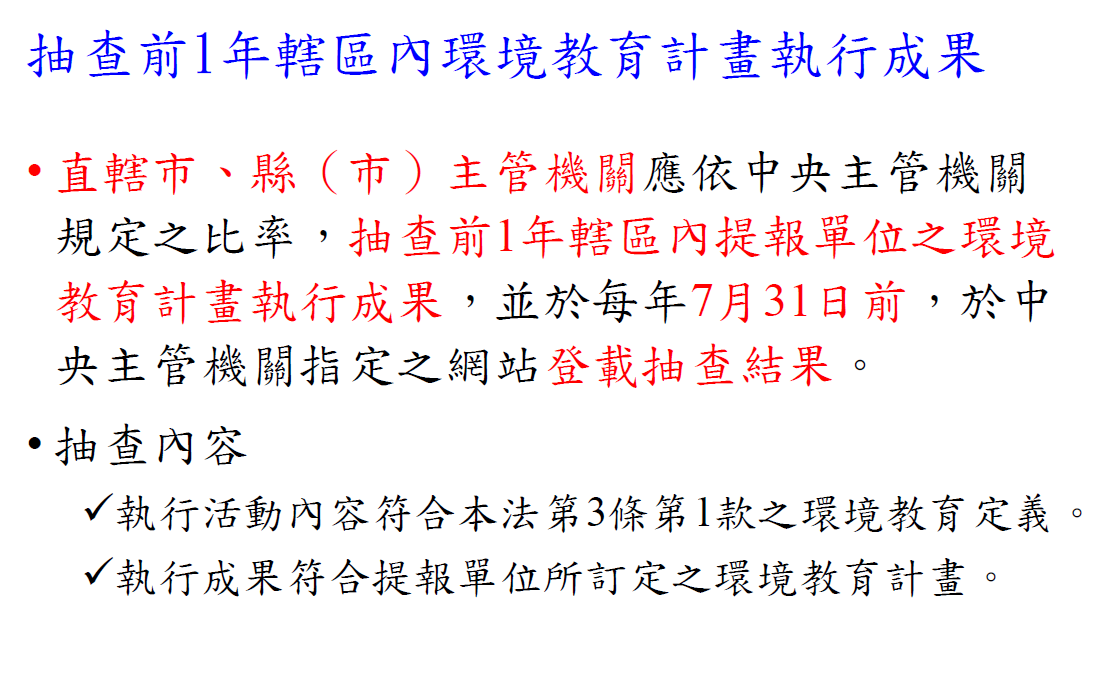 環境教育計畫研擬
如何輕鬆做好大於四小時的環境教育
1.整合其他領域議題
2.做自己想做的
3.讓學習者參與提供意見再做決定
環境教育涵蓋範圍
環境教育的主題活動非常多樣化
環境教育計畫與成果提報執行辦法
第 3 條
提報單位每年應訂定環境教育計畫，並得於每年十一月一日起，於中央主管機關指定之網站，提報次年度環境教育計畫；至遲應於當年度環境教育計畫執行前提報。前項環境教育計畫內容如下：一、計畫目標與預期效益。二、執行內容（包含主題、方法、內容領域、內容概要、時數、實施日期等）。三、參加對象名冊（參加對象為員工、教師者，其名冊應明列參加對象之姓名及身分證統一編號末四碼；參加對象為學生者，則以班級總人數提報）。
提報單位為國家安全會議與其所屬國家安全局，及國防部與其所屬機關（構）、部隊者，其前項第三款之參加對象名冊以提報單位總人數提報，免提供參加對象之姓名及身分證統一編號末四碼。
109年度環境教育計畫
一、計畫目標
1.目標應以條列式呈現
2.目標應具體可行，可以被測試及用來做為考評、評鑑之用。
3.目標應與單位職掌、中長程目標連結、一致。
4.目標應與單位被外界期望扮演的角色相一致。
5.目標應與面臨中的處境、永續議題、困境有關。
6.目標應與單位內部人員的教育訓練需求、各種資 產、技術、法制、預算財務、執行力搭配。
7.目標應能提升單位的競爭力、減少單位對環境的衝擊、生態與碳足跡。
109年度環境教育計畫
二、實施對象
全體員工，包含投保勞工保險或公務人員保險者。(機關)
全校教職員工學生(學校)
三、期程及方法
（一）期程：109年1月1日至12月31日止。
（二）方法：藉由課程、體驗、戶外學習、影片觀賞及其他活動等，以深入淺出的方式介紹環境教育及環境保護知識。除給予知識外，更進一步走向戶外，實際感受環境與人的緊密關係，期能增進環境素養與處理環境問題的能力，共同邁向新環境典範。
[Speaker Notes: (1)用甘特圖方式寫
   (2)列寫工作項目
   (3)欄寫實施月份
   (4)表格內寫場次或參加人數]
109年度環境教育計畫
四、執行內容（包含主題、方法、內容領域、內容概要、時數、實施日期等）
用甘特圖方式寫
列寫工作項目
欄寫實施月份
表格內寫場次或參加人數

五、預期效益
量化效益
質化效益
評量時思考的問題
你如何知道策略是有效的？
什麼是活動的產出或結果？
你有評估成功的關鍵指標嗎？如：環境、對象的改變？
成果報告
活動記錄(主題活動的過程照片、作品成果) ，以及統計參與人數、參與這回饋心得及意見。
將成果於計畫完成日一個月內上網提報。
範例1
一、計畫目標：
1.讓同仁了解全球暖化急迫性及台灣環境現況，激發危機意識並認同環保
  工作。
2.藉由討論凝聚共識，思考並參與未來可以落實的行動。
二、執行期間：
本局約有50位員工（含約雇臨時人員）擬分2梯次辦理，各4hr，預計於O月O日及O月O日。
三、進行方式：
影片 + 演講 + 討論。
範例1
四、內容概要：
1.播放介紹全球環境危機及台灣環境現況短片（如：±2℃，看河…等）
2.邀請OOO講座解說全球氣候變遷及相關數據、現象（如有本土或本地的教材更佳）。
3.討論局裡同仁可以配合或參與的行動方案，訂定共同遵守的生活公約及評定方式（如：源頭減費、省水省電…等；檢定方式→定期比較是否有減少用量或費用支出）。
五、預期效益：
1. 藉由本次環境教育，讓同仁深入瞭解全球氣候變遷、環境危機及面臨的現況，使同仁有更深刻的體認，日後也能向其他民眾說明或講解。
2.訂定出本局日後OOO公約，並具體落實，同時達到節能減碳及預算節流措施等目標。
範例計畫
中山工商107年環境教育實施計畫
行政院環境保護署 108 年度環境教育計畫
簡報完畢